Мир природы в народном творчестве
Тканные узоры
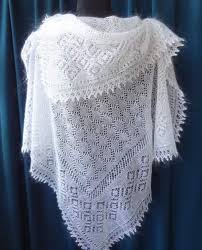 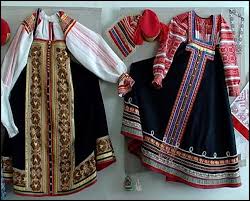 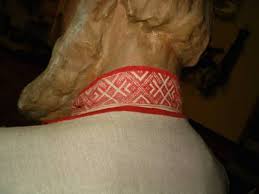 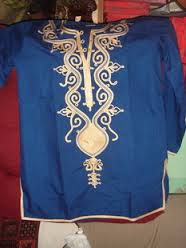 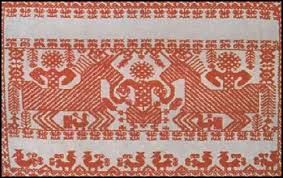 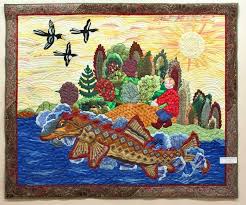 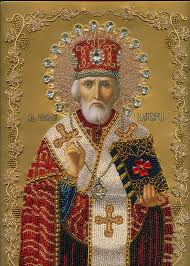 Рисованные узоры
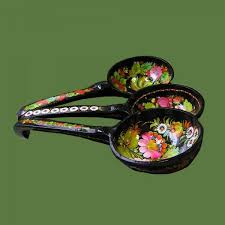 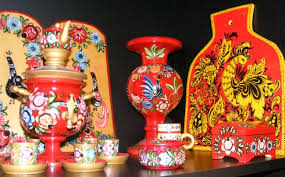 Резьба по дереву
Обстановка избы
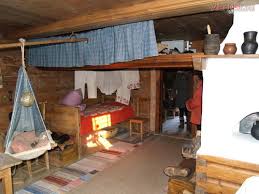 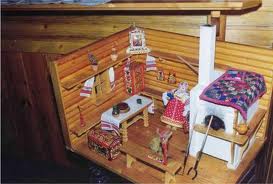 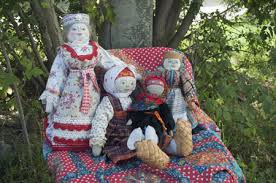 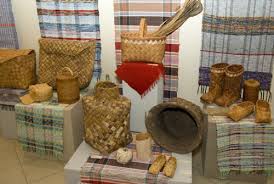 Единый мир состоит из трёх ярусов
Верхний ярус – небо, солнце
Средний ярус - Человек
Нижний ярус - земля
Перевёртыши.
Глядь, из-под собаки лают ворота. Мужик схватил собаку и давай бить палку. Собака амбар-то поджала под хвост да и убежала.
                            *****
Наденем фуражку на ноги, а сандалии на голову. Возьмем дверь и откроем ключ!"
Прибаутки.
Мыши водят хоровод,На лежанке дремлет кот.Тише, мыши, не шумите,  
    Кота Ваську не будите.Вот проснётся Васька-кот,Разобьет весь хоровод.
                      *****                        
                                               Петушок, петушок,                                            Золотой гребешок,                                            Выгляни в окошко,                                            Дам тебе горошка.
Потешки.
- Ласточка, ласточка, милая касатка,Где ты была, с чем ты пришла?- За морем бывала,Весну добывала,Несу, несу весну-красу!
*****
Гоп! Гоп! Конь живой,И с хвостом, и с гривой.Он качает головой,Вот какой красивый!